KHỞI ĐỘNG
Quan sát hình ảnh và cho biết những người trong hình đang làm gì, ở đâu?
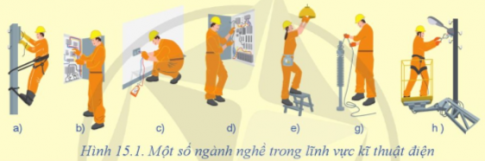 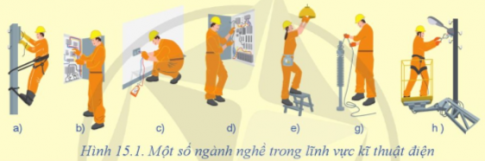 Các ngành nghề trong kỹ thuật điện liên quan đến ứng dụng công nghệ điện, điện tử, công nghệ thông tin trong nghiên cứu, thiết kế, xây lắp, vận hành, sửa chữa và bảo dưỡng hệ thống điện, điện công nghiệp và điện dân dụng.
BÀI 15: MỘT SỐ NGÀNH NGHỀ KĨ THUẬT ĐIỆN PHỔ BIẾN
1. Đặc điểm cơ bản của một số ngành nghề trong lĩnh vực kĩ thuật điện
Yêu cầu: Hoạt động nhóm, quan sát các hình 15.2; 15.3 yêu cầu HS mô tả công việc và đặc điểm của các nghành nghề trong lĩnh vực kĩ thuật điện vào bảng nhóm.
2. Thợ lắp ráp và thợ cơ khí điện
1. Kỹ sư điện
LUYỆN TẬP: Đọc và trả lời câu hỏi sau:
Câu 1: Ngành nghề phổ biến trong lĩnh vực kĩ thuật điện là?
A. Kĩ sư cơ khí    B. Thợ vận hành máy công cụ
C. Thợ lắp đặt và sửa chữa đường dây điện D. Nhà thiết kế đồ họa
Câu 3: Công việc của thợ lắp ráp và thợ cơ khí điện là?
A. Lắp đặt, điều chỉnh và sửa chữa bộ phận điện trong thiết bị gia dụng
B. Tư vấn, thiết kế hệ thống cho động cơ điện, thiết bị điện
C. Lắp đặt, sửa chữa đường dây điện, cáp điện
D. Sử dụng các dụng cụ để kiểm tra các thiết bị điện trong hệ thống cung cấp điện
v
v
Câu 5: Công việc của kĩ sư điện là?
A. Lắp đặt, điều chỉnh và sửa chữa bộ phận điện trong thiết bị gia dụng
B. Tư vấn, thiết kế hệ thống cho động cơ điện, thiết bị điện
C. Lắp đặt, sửa chữa đường dây điện, cáp điện
D. Sử dụng các dụng cụ để kiểm tra các thiết bị điện trong hệ thống cung cấp điện
v
VẬN DỤNG:
GV yêu cầu HS về nhà:
- Tìm hiểu về công việc cụ thể của một người làm nghề trong lĩnh vực kĩ thuật điện ở khu vực nơi em sinh sống và phân tích về sự phù hợp của bản thân với công việc đó.
- HS về nhà hoàn thành nhiệm vụ và báo cáo vào tiết học sau.